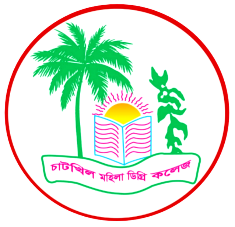 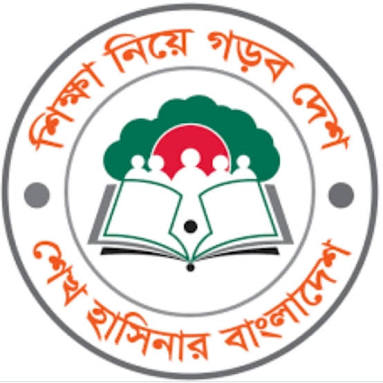 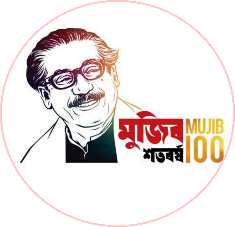 স্বাগতম
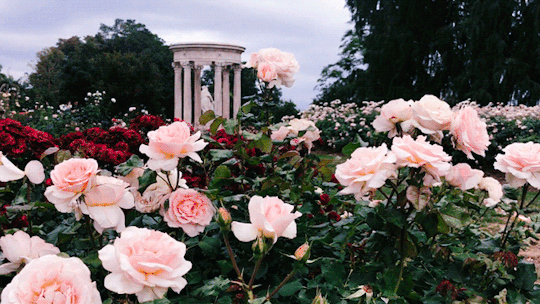 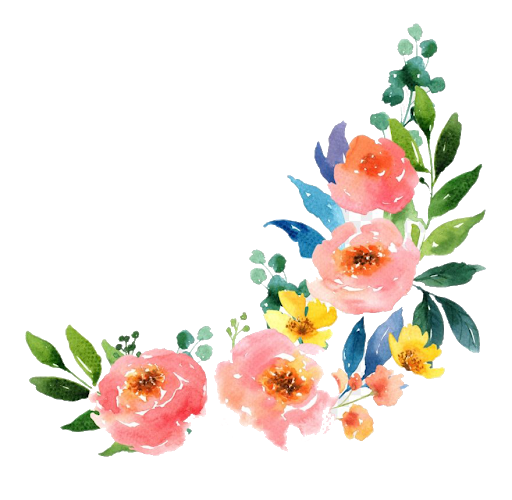 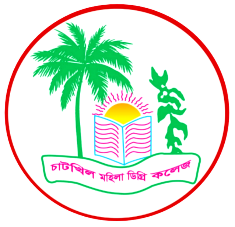 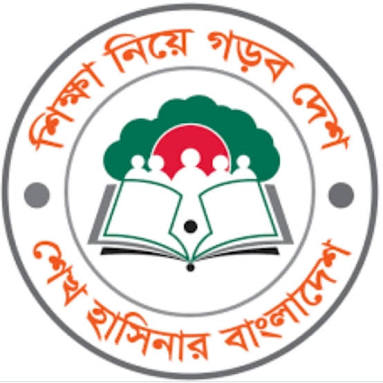 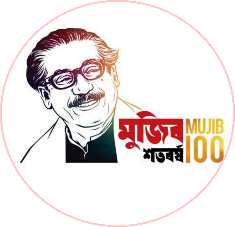 শিক্ষক পরিচিতিঃ
মোঃ আবুল কালাম (আজাদ)
প্রভাষক
ইসলামের ইতিহাস ও সংস্কৃতি
চাটখিল মহিলা ডিগ্রি কলেজ
চাটখিল, নোয়াখালী।
E-mail: azad.cu@gmail.com
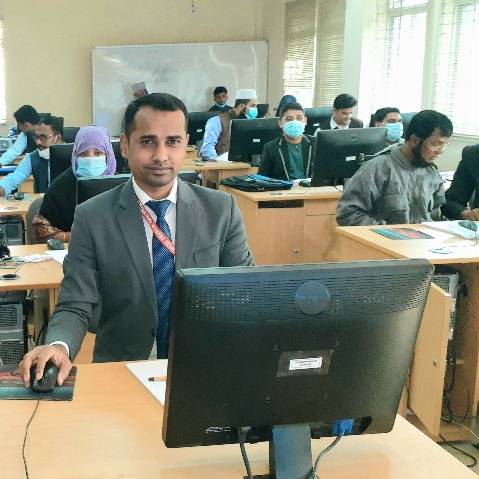 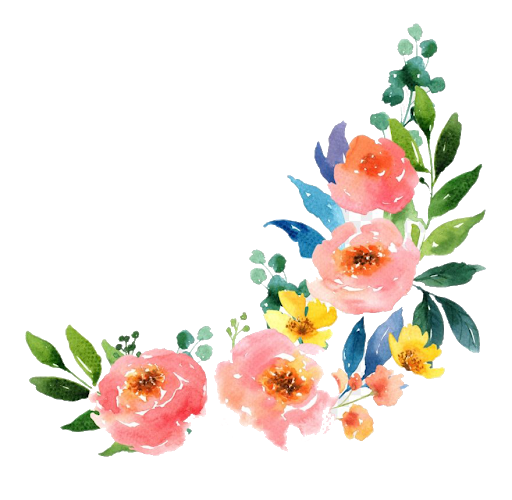 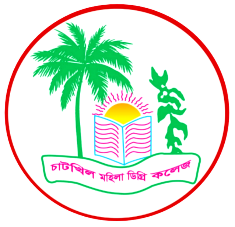 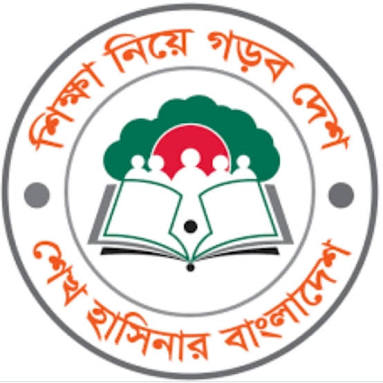 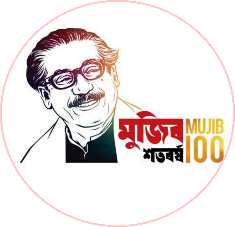 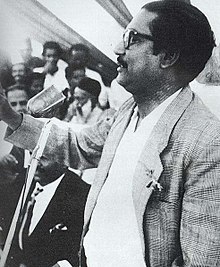 পাঠ পরিচিতিঃ
শ্রেণিঃ  দ্বাদশ
বিষয়ঃ	 ইসলামের ইতিহাস ও সংস্কৃতি (দ্বিতীয় পত্র)
অধ্যায়ঃ ষষ্ঠ (স্বাধীন ও সার্বভৌম বাংলাদেশের অভ্যুদয়)
তারিখঃ ০২/০১/২০২০
সময়ঃ 1 ঘণ্টা।
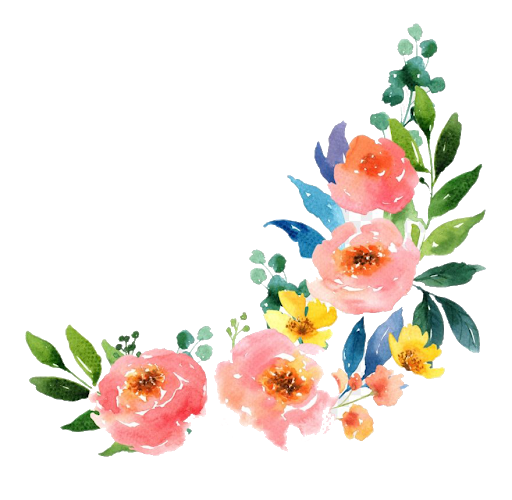 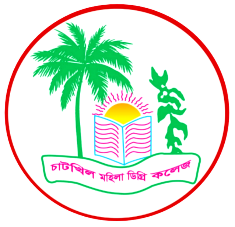 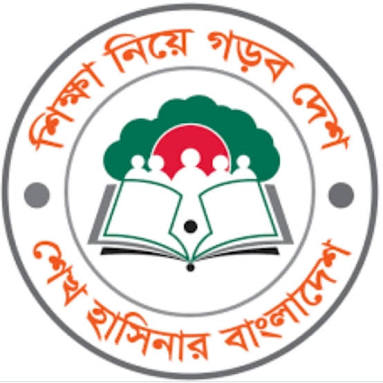 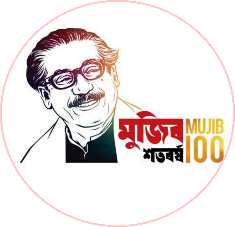 নিচের ছবিটি লক্ষ্য করুনঃ
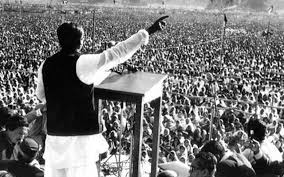 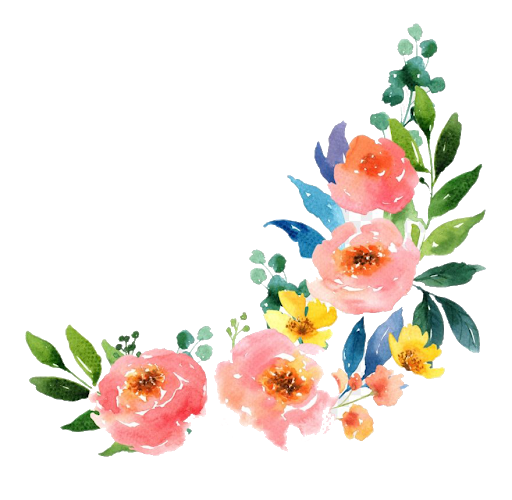 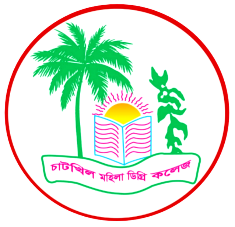 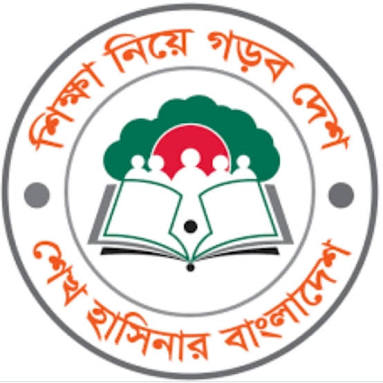 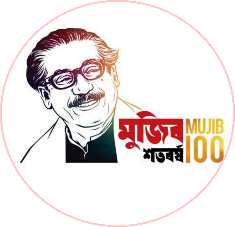 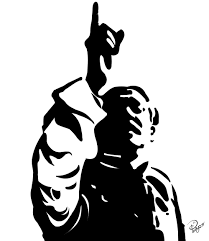 আজকের পাঠ শিরোনামঃ
বঙ্গবন্ধুর ৭ মার্চের ভাষণ
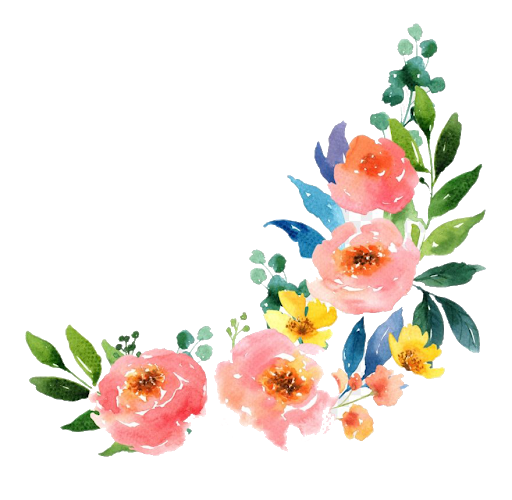 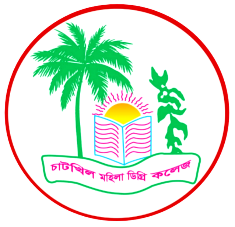 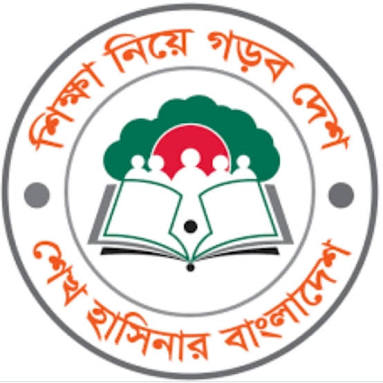 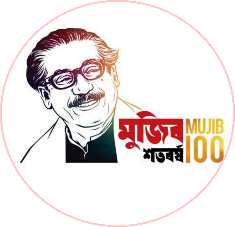 শিখনফলঃ
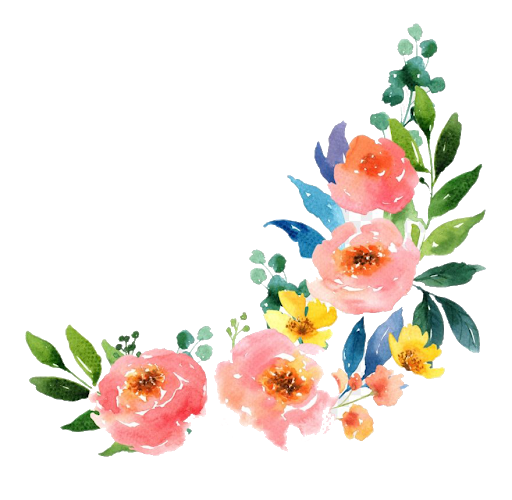 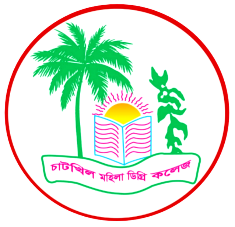 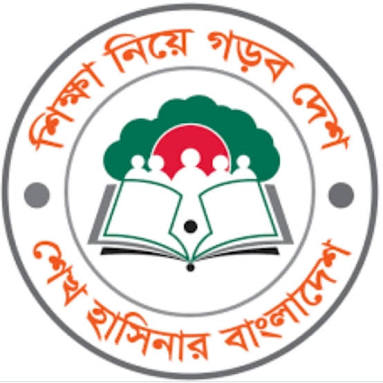 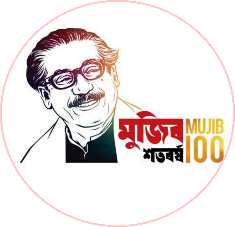 আসুন, আমরা একটি ভিডিও দেখি-
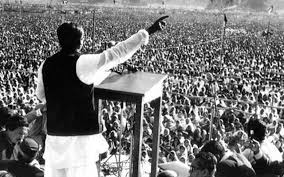 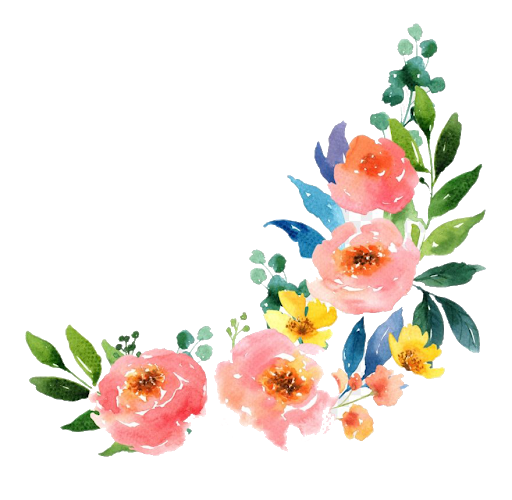 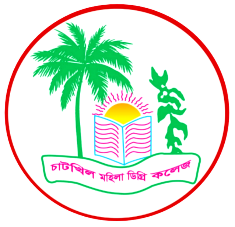 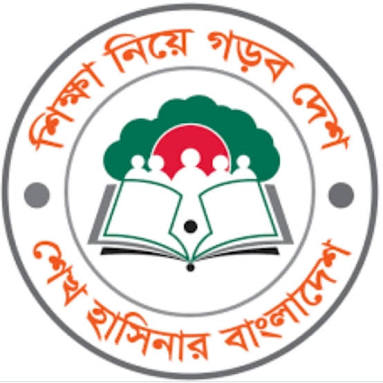 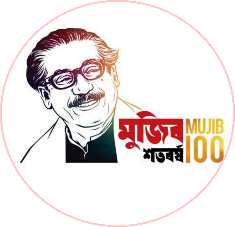 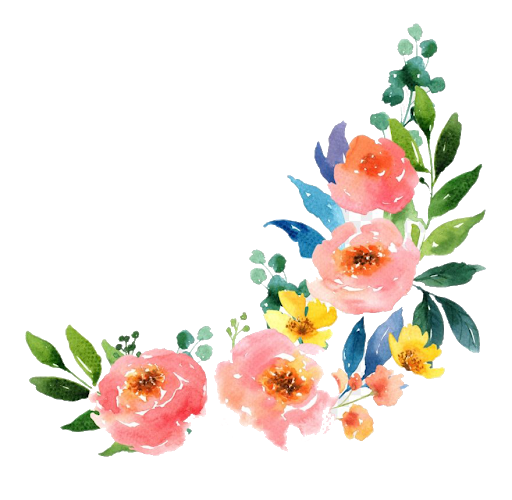 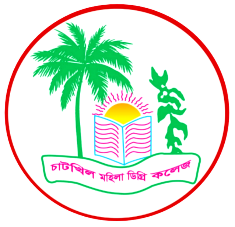 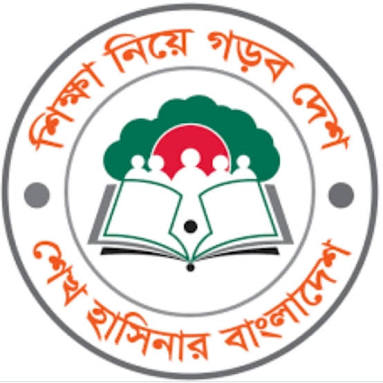 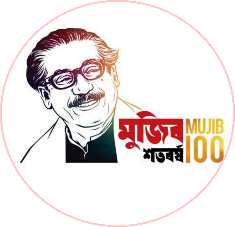 কিছু গুরুত্বপূর্ণ তথ্যঃ
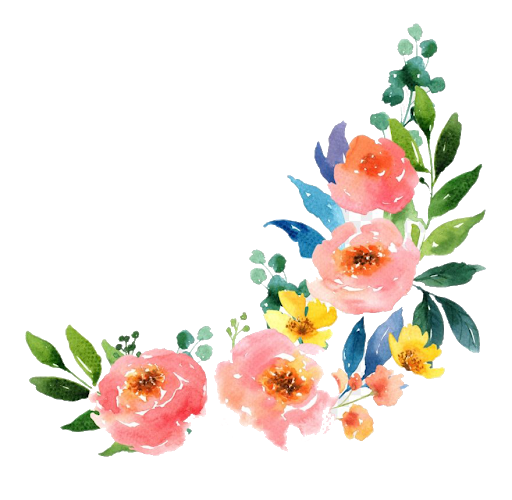 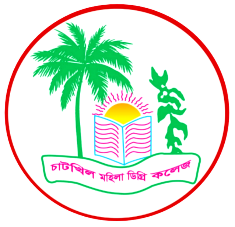 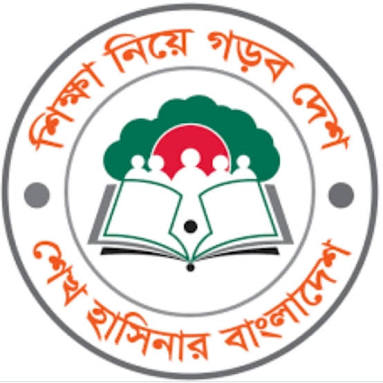 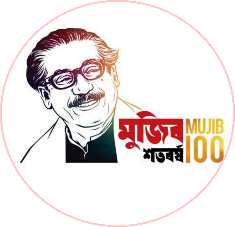 আন্তর্জাতিক স্বীকৃতিঃ
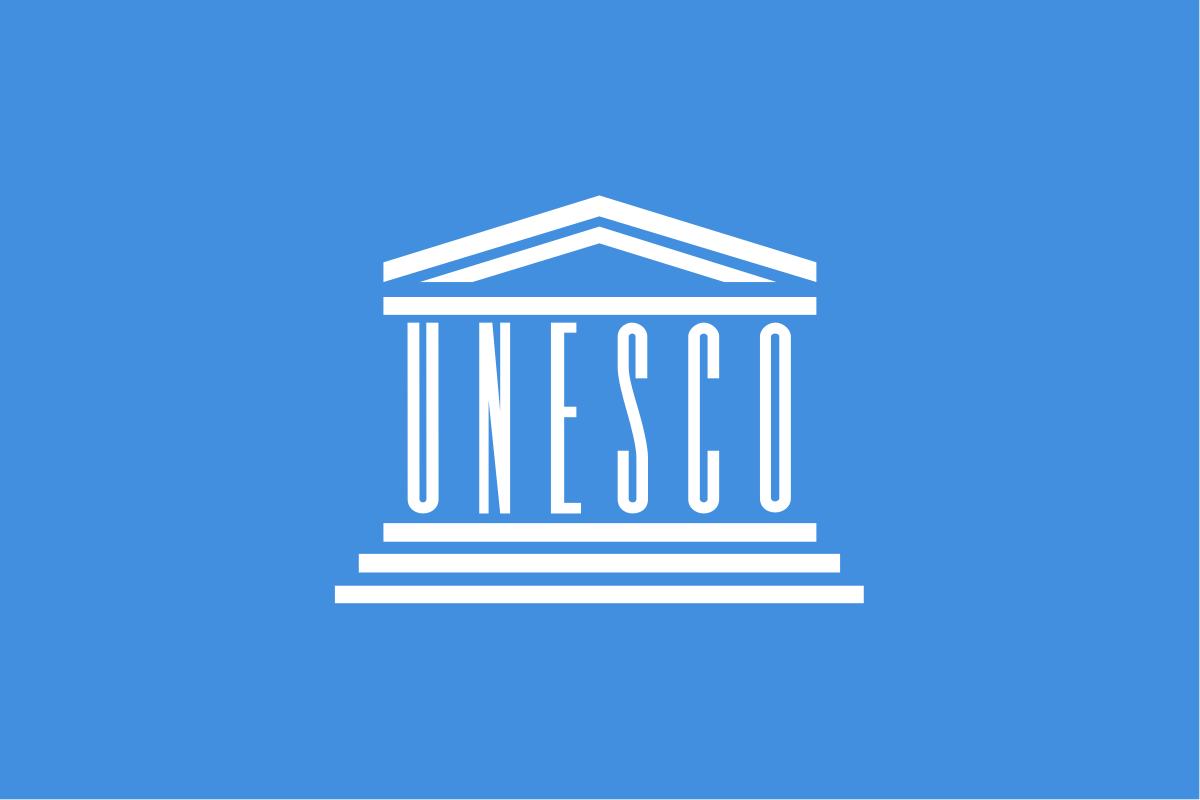 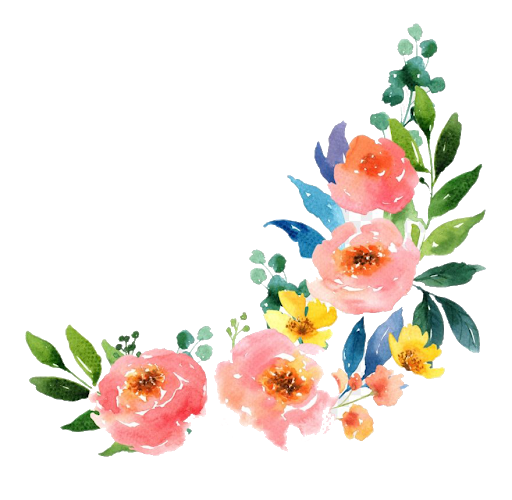 ইউনেস্কো ২০১৭ সালের ৩০ অক্টোবর ভাষণটিকে “বিশ্ব প্রামাণ্য ঐতিহ্য” হিসেবে স্বীকৃতি দেয়।
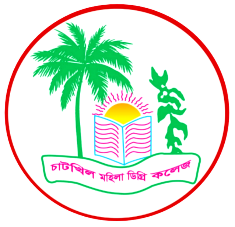 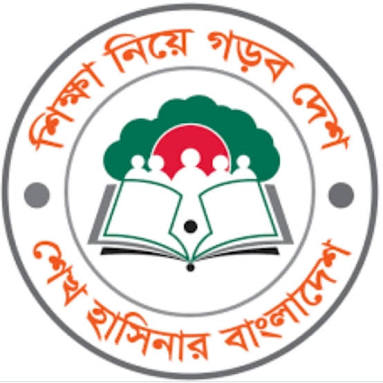 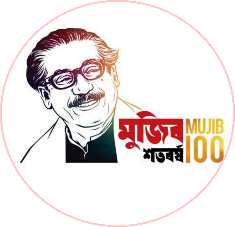 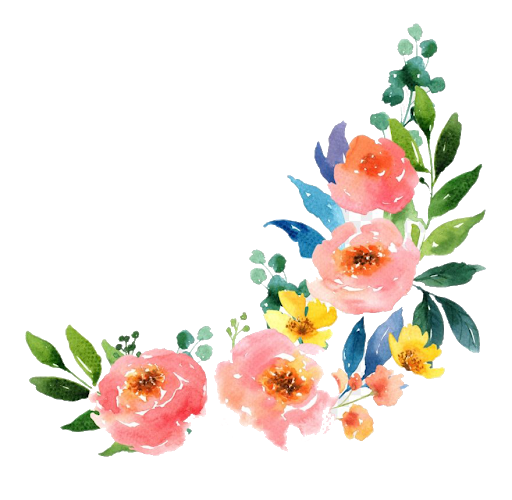 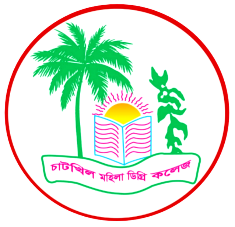 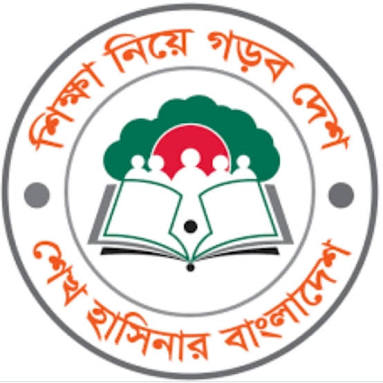 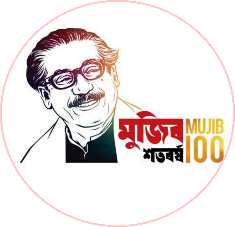 মূল্যায়নঃ
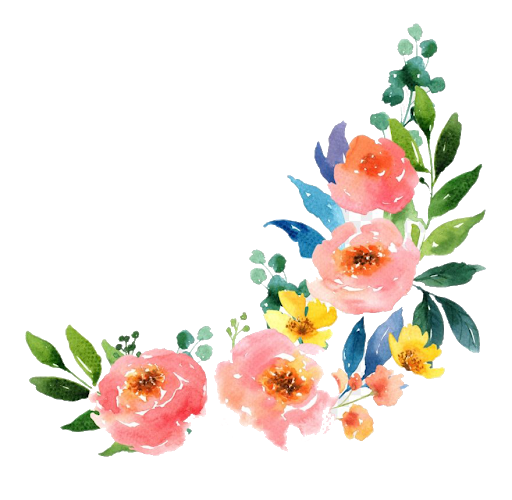 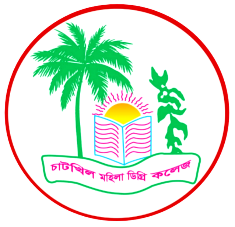 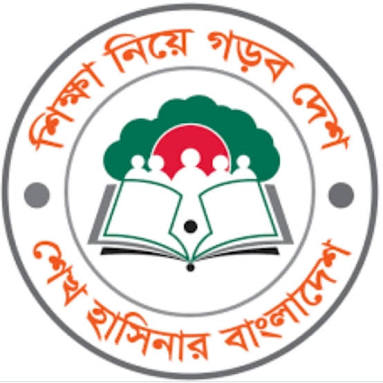 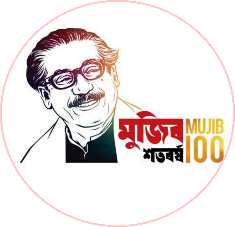 বাড়ির কাজঃ
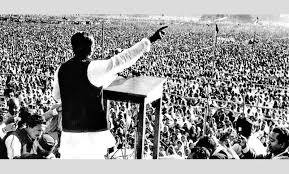 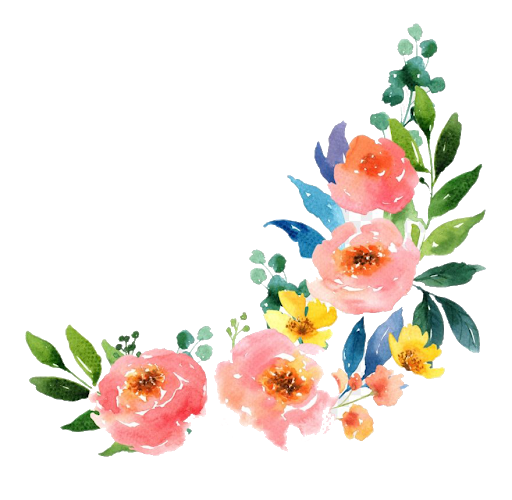 প্রত্যেকে জাতির পিতা বঙ্গবন্ধু শেখ মুজিবুর রহমান এর ঐতিহাসিক ৭ মার্চের ভাষণের তাৎপর্য লিখে নিয়ে আসবে।
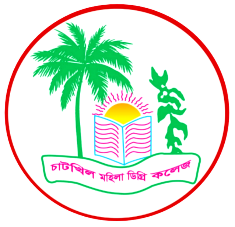 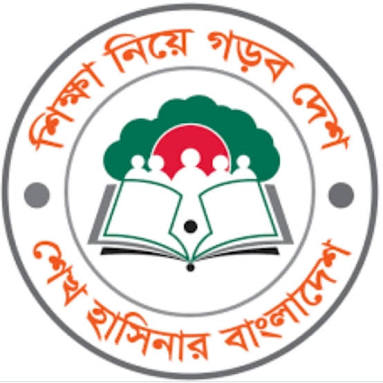 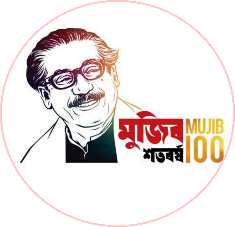 ধ ন্য বা দ
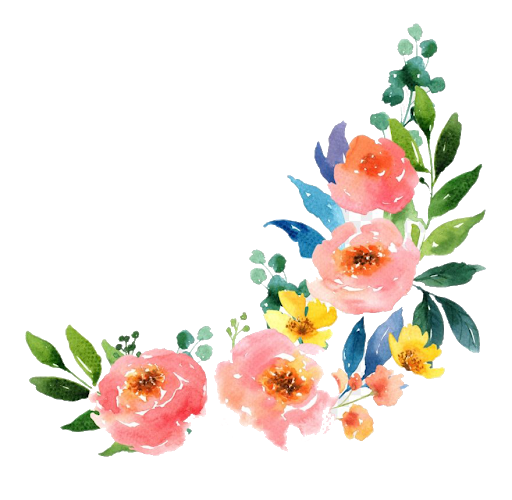